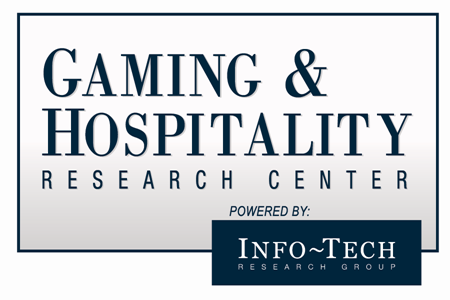 Vendor Landscape: Video Surveillance
More than choosing the right HD camera and meeting regulatory compliance.
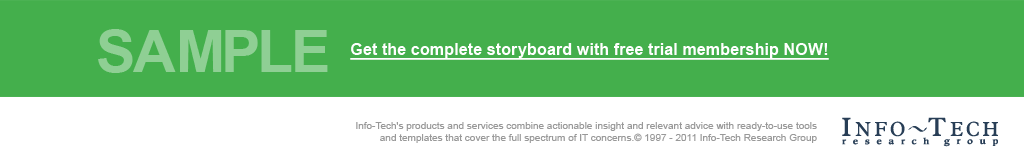 Info-Tech's products and services combine actionable insight and relevant advice with ready-to-use toolsand templates that cover the full spectrum of IT concerns.© 1997-2018 Info-Tech Research Group
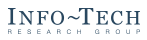 Introduction
Surveillance systems are rapidly evolving into video analytic solutions that reflect broader technology trends. These new solutions use artificial intelligence (AI) or machine learning (ML) to enable higher levels of surveillance monitoring and investigative productivity while providing new business insights and guest safety.
This Research Is Designed For:
This Research Will Help You:
Understand what’s new in the surveillance market.
Evaluate surveillance vendors and products for your enterprise needs.
Determine which products are most appropriate for particular use cases and scenarios.
Uncover new use cases for your surveillance systems.
Identify key surveillance scenarios and which vendors best address those scenarios.
Get a broad overview and the details of the champions and innovators in the video surveillance space.
A CIO tasked with assisting in the selection or upgrading of a surveillance system.
A CIO tasked with supporting the surveillance infrastructure.
A surveillance manager or executive that is looking for a holistic review of the benefits of specific surveillance vendors. 
Their surveillance use case may include:
Building a new hotel or casino.
Updating existing surveillance systems to reflect advancements in technology.
Addressing guest safety demands.
Measuring business operations performance.
Increasing operational efficiencies.
Reducing theft losses and streamlining investigations.
Info-Tech Research Group
SAMPLE
Market overview
Where it’s going
How it got here
A shift in primary risk focus has occurred from gaming fraud and integrity to point-of-sale transactional fraud (i.e. sweethearting) and customer safety.
Increasing amounts of real-time and stored video and transactional data has outpaced the ability to simply add surveillance operator staff and requires machine learning, advanced search, and video analytic capabilities to effectively prevent and identify risks. 
Advances in camera technology and new video analytic software capabilities will enable deeper business and marketing operational and process efficiencies and insights (i.e. queue/dwell times, people counting and pathing).
Due to common and converging infrastructure, responsibilities for physical surveillance infrastructure are shifting to IT so Surveillance can focus on operations.
Internet of Things (IoT) technologies, such as beacons, short-range radar, and millimeter wave units, combined with shrinking electronics and advancements in electromagnetic vision and machine learning algorithms will see broad implementation and increase data but enhance overall surveillance capabilities.
In the past, surveillance systems relied mainly on closed-circuit TV cameras (CCTVs) with coaxial/rg59 wiring throughout buildings, requiring employees to watch video from specific locations using NTSC analog video standards created in the 1950s with an absolute cap on image quality.
Over time, these systems transitioned from analog to networked digital hardware with digital video recorders (DVRs), network video recorders (NVRs), and IP cameras that allow access to live and recorded video from any point connected to the network
The physical layout of casinos funnel visitors past slot machines and table games whether they're just lingering or en route to a show, their room, a restaurant, or a retail shop, and creates a highly concentrated area of people, making it difficult to identify security threats.
Gaming fraud and card counting was the primary concern of surveillance teams in casinos, but hotels and casinos are open to threats from outsiders, employees, and even guests, and ensuring guest safety, and the safety of the resort's assets, requires more than a few cameras and guards.
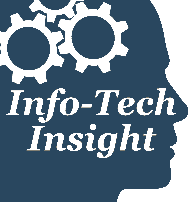 As the market evolves, capabilities that were once cutting edge become default and new functionality becomes differentiating. Basic monitor and search has become a Table Stakes capability and should no longer be used to differentiate solutions. Instead focus on advanced search and analytics to get the best fit for your requirements.
Info-Tech Research Group
SAMPLE
IP-based surveillance systems enable higher resolution, longer storage, and advanced analytics.
Unlock new video surveillance capabilities
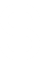 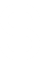 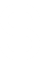 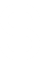 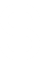 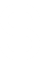 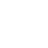 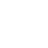 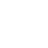 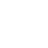 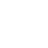 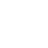 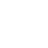 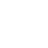 Analog-to-IP Strategy
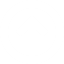 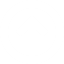 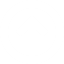 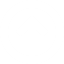 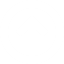 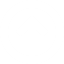 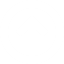 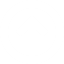 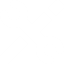 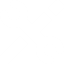 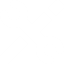 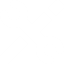 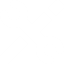 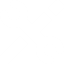 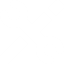 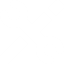 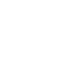 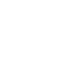 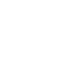 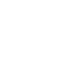 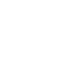 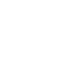 An analog-to-IP strategy involves:
Considering the various risks and benefits of IP.
Typical organizations cannot afford a big-bang migration to IP, so an interim hybrid approach is a viable option that allows for cable, camera, and system upgrades for priority areas over time.
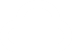 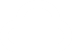 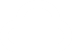 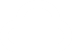 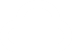 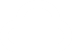 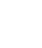 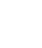 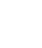 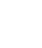 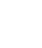 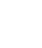 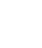 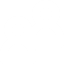 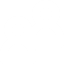 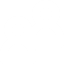 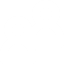 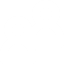 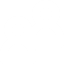 Shift to IP
Info-Tech Research Group
SAMPLE
Surveillance vendor selection/knock-out criteria: market share, mind share, and platform coverage
Surveillance systems are moving towards IP cameras connected to network video recorders, and many vendors provide options for migrating analog cameras to an IP and network-based system. In addition, cloud-based deployments and updates will start becoming available from most vendors. Video analytics is taking huge strides in the industry; look for most vendors to include analytics as part of their product portfolio.
For this Vendor Landscape, Info-Tech focused on those vendors that offer broad capabilities across multiple platforms and that have a strong market presence and/or reputational presence among mid- and large-sized enterprises.
Included in this Vendor Landscape:
3VR. Acquired by Identive Group, Inc. in 2018, 3VR provides a unified video surveillance management solution emphasizing search capabilities and case reporting.
ACTi. A solid end-to-end surveillance solution that helps solve many business problems.
Avigilon. Acquired by Motorola in 2018, Avigilon is a trusted brand in the gaming industry with a focus on advanced video analytics and cloud solutions.
Bosch. Established engineering and technology company with a track record for stability and innovation.
Cisco. Mainstay in the network technology industry; ready for surveillance trends towards networked and cloud systems.
Dallmeier. One of the titans in the surveillance industry with a solid product portfolio of cameras and NVRs.
Genetec. Genetec Security Center provides the unified platform and integration for a complete surveillance solution.
Hikvision. Founded in 2001, Hikvision is a publicly traded corporation on the Shenzhen Stock Exchange, with various global institutional investors, and operates globally with 2,400+ partners in 155 countries.
Honeywell. Age-old and reliable; offers a wide range of products and solutions.
Info-Tech Research Group
SAMPLE
Surveillance vendor selection/knock-out criteria: market share, mind share, and platform coverage
Surveillance systems are moving towards IP cameras connected to network video recorders, and many vendors provide options for migrating analog cameras to an IP and network-based system. In addition, cloud-based deployments and updates will start becoming available from most vendors. Video analytics is taking huge strides in the industry; look for most vendors to include analytics as part of their product portfolio.
For this Vendor Landscape, Info-Tech focused on those vendors that offer broad capabilities across multiple platforms and that have a strong market presence and/or reputational presence among mid- and large-sized enterprises.
Included in this Vendor Landscape:
IndigoVision. Founded in 1994, IndigoVision develops and provides video management software, IP cameras, and NVR solutions for various high-security industries.​
Milestone. Acquired by Canon Inc. in 2014, Milestone’s lack of hardware enables high levels of scalability and integration. 
OnSSI. A newer entrant founded in 2003, OnSSI aims to future-proof your surveillance solutions.
Pelco. Acquired by Schneider Electric in 2007 and noted for its ability to integrate with third-party systems.
Synectics. Listed on the London AIM in 2002, Synectics has been designing and developing customer-driven solutions for over 30 years. Synectics specializes in developing solutions for complex projects where security and surveillance are critical to protecting people, assets, and profits.
Unity. Focuses on customized surveillance products for its customers.
Info-Tech Research Group
SAMPLE
Surveillance criteria & weighting factors
Product Evaluation Criteria
Criteria Weighting
Usability
The solution provides basic and advanced feature/functionality.
Features
Features
Usability
The end-user and administrative interfaces are intuitive and offer streamlined workflow.
Affordability
Implementing and operating the solution is affordable given the technology.
Affordability
Architecture
Product
Architecture
Multiple deployment options and extensive integration capabilities are available.
Vendor Evaluation Criteria
Viability
Vendor is profitable, knowledgeable, and will be around for the long term.
Vendor
Strategy
Vendor is committed to the space and has a future product and portfolio roadmap.
Viability
Strategy
Reach
Vendor offers global coverage and is able to sell and provide post-sales support.
Integration
Vendor offers interfaces compatible with other casino hotel/resort systems including CMS, PMS, and POS.
Integration
Reach
Info-Tech Research Group
SAMPLE
Table Stakes represent the minimum standard; without these, a product doesn’t even get reviewed
The Table Stakes
What does this mean?
The products assessed in this Vendor LandscapeTM meet, at the very least, the requirements outlined as Table Stakes. 

Many of the vendors go above and beyond the outlined Table Stakes, some even do so in multiple categories. This section aims to highlight the products’ capabilities in excess of the criteria listed here.
What it is:
Feature
The system can monitor and report on various aspects of the surveillance environment.
System status reporting & monitoring
Configurable recording schedule
The system provides the ability to configure a recording schedule based on criteria (minutes, hourly, daily, weekly).
Basic search
The solution has the ability perform basic search based on date/time or event to locate video.
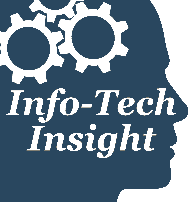 If Table Stakes are all you need from your surveillance solution, the only true differentiator for the organization is price. Otherwise, dig deeper to find the best price to value for your needs.
Simultaneous recording, playback, and live streaming
The solution can both record and playback (live & recorded) video at the same time.
Video verification encryption code
The solution can embed, encrypt, and watermark exported video.
Configurable retention schedule
The solution provides the ability to configure video aging and retention for efficient long-term storage and regulatory compliance.
Info-Tech Research Group
SAMPLE
Table Stakes represent the minimum standard; without these, a product doesn’t even get reviewed (continued)
The Table Stakes
What does this mean?
The products assessed in this Vendor LandscapeTM meet, at the very least, the requirements outlined as Table Stakes. 

Many of the vendors go above and beyond the outlined Table Stakes, some even do so in multiple categories. This section aims to highlight the products’ capabilities in excess of the criteria listed here.
What it is:
Feature
Allows the operator to setup and organize how video is displayed and use the view again in the future (i.e. image panel layout, cameras, display settings).
Saved views
Alarm definition, escalation & workflow
Allows definition of alarms, notifications, recipients, and priorities so operators can view and work critical alarms in real time.
Collaborative investigations
Facilitates video investigation collaboration between surveillance & security individuals or departments and outside agencies.
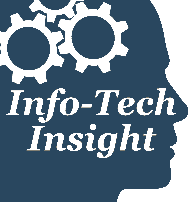 If Table Stakes are all you need from your surveillance solution, the only true differentiator for the organization is price. Otherwise, dig deeper to find the best price to value for your needs.
Info-Tech Research Group
SAMPLE
Advanced features are the capabilities that allow for granular market differentiation
Scoring Methodology
Advanced Features
Info-Tech scored each vendor’s features offering as a summation of its individual scores across the listed advanced features. Vendors were given one point for each feature the product inherently provided. Some categories were scored on a more granular scale with vendors receiving half points.
What we looked for:
Feature
Vendor has own line of cameras with high resolution, advanced technologies and capabilities.
Camera
Network Video Recording (NVR)
Vendor has own lineup of NVRs with analog, hybrid, IP and third-party camera connectivity support.
Rules Engine
Events triggering notification, machine-learning capabilities, trigger physical changes in devices.
Advanced Search
Product goes beyond basic search and is capable of finding video through various attributes (appearance).
License Plate Recognition (LPR)
The ability to capture license plate number information; store and search with video data.
Map-Based Pathfinding
Ability to track objects and trace the path of the object over a map.
Advanced Security
Supports Windows Active Directory, multifactor authentication, and other additional security, e.g. PIN.
ONVIF Compliant
The system is compatible with ONVIF-certified cameras.
People Counting
The ability for the product to count the number of people passing through a defined line or area.
Queue, Crowding & Heat Mapping
Detect & report data for people wait times and density for business intelligence.
For an explanation of how Advanced Features are determined, see Information Presentation – Feature Ranks (Stoplights) in the Appendix.
Info-Tech Research Group
SAMPLE
Advanced features are the capabilities that allow for granular market differentiation (continued)
Scoring Methodology
Advanced Features
Info-Tech scored each vendor’s features offering as a summation of its individual scores across the listed advanced features. Vendors were given one point for each feature the product inherently provided. Some categories were scored on a more granular scale with vendors receiving half points.
What we looked for:
Feature
The product can search and match point-of-sale transactional data to video recordings.
POS Overlay & Matching
Facial Recognition
Can detect and recognize faces and compare to stored information in database.
For an explanation of how Advanced Features are determined, see Information Presentation – Feature Ranks (Stoplights) in the Appendix.
Info-Tech Research Group
SAMPLE
Dive Deeper Into Our Research 
by Clicking One of the Elements Below
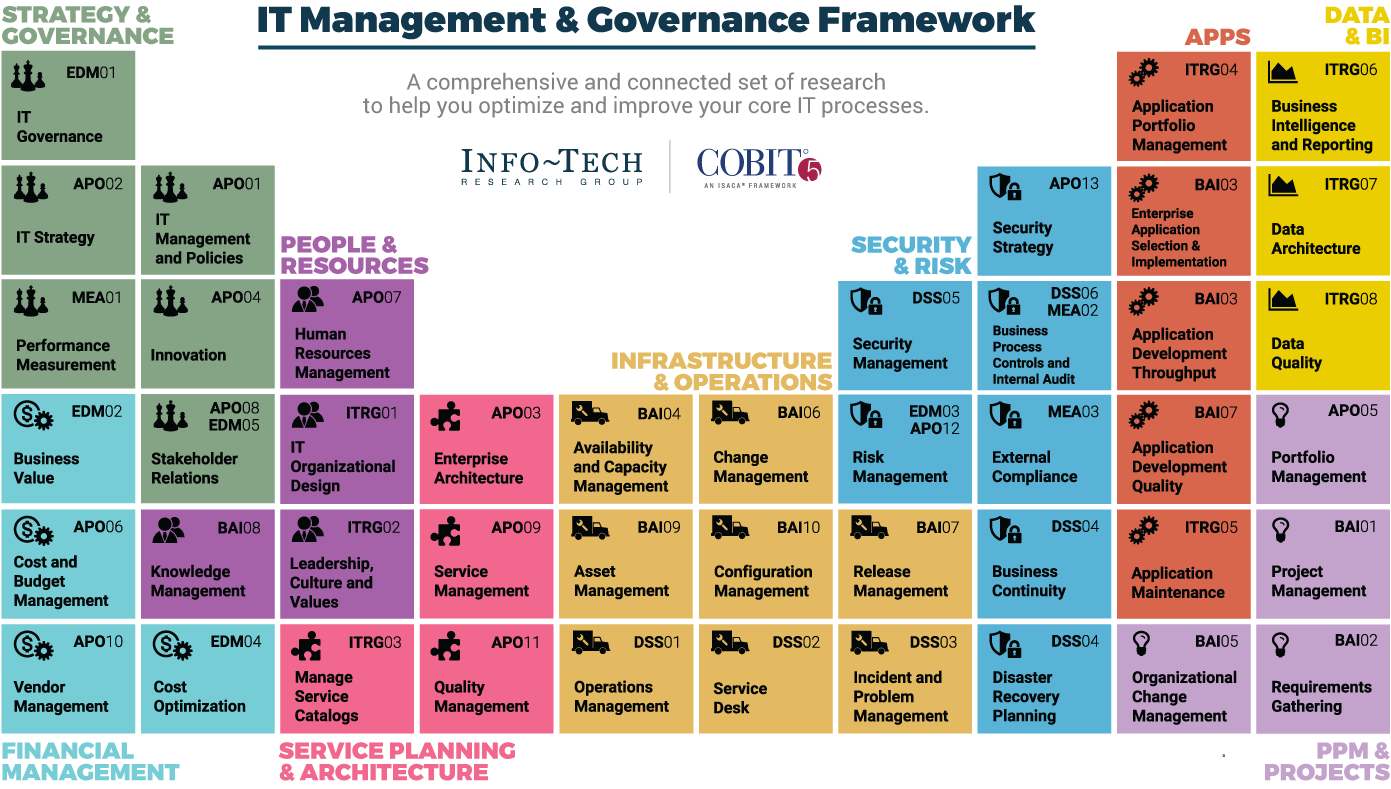 Find out how Info-Tech makes your job easier.  	  Contact Us Today: Toll-Free (US & Canada): 1-888-670-8889
Info-Tech Research Group
SAMPLE